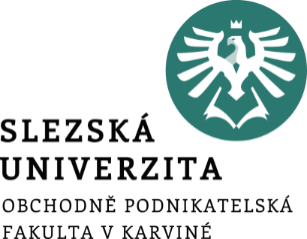 ROZHODOVÁNÍ O EXISTUJÍCÍ KAPACITĚ
Ing. Markéta Šeligová, Ph.D.
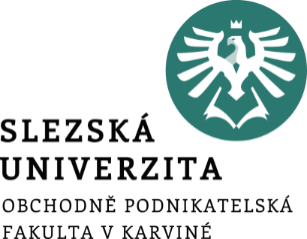 ROZHODOVÁNÍ O EXISTUJÍCÍ KAPACITĚ
Ing. Markéta Šeligová, Ph.D.
Příklad
Ve společnosti Žehlička, a.s., se vyrábějí dva druhy žehliček (žehlička A a žehlička B). 

Žehlička A vyžaduje jednotkové variabilní náklady ve výši 540 Kč a prodá se za 1 000 Kč za kus.  

Žehlička B vyžaduje jednotkové variabilní náklady ve výši 760 Kč a prodává se za 1 300 Kč za kus.
[Speaker Notes: csvukrs]
Příklad
Oba výrobky jsou stejně náročné na kapacitu a podnik se rozhodl ve sledovaném období vyrábět a prodávat výhodnější výrobek.  

Fixní náklady, neměnné pro využití kapacity v intervalu 1 800 – 5 000 výrobků, činí 500 000 Kč. 


Kolik výrobků je třeba vyrobit a prodat k dosažení zisku ve výši 740 000 Kč?
[Speaker Notes: csvukrs]
Řešení
[Speaker Notes: csvukrs]
Řešení
K tomu, aby podnik vygeneroval zisk ve výši 740 000 Kč, potřebuje vyrobit a prodat 2 296 výrobků B.
[Speaker Notes: csvukrs]
Děkuji za pozornost